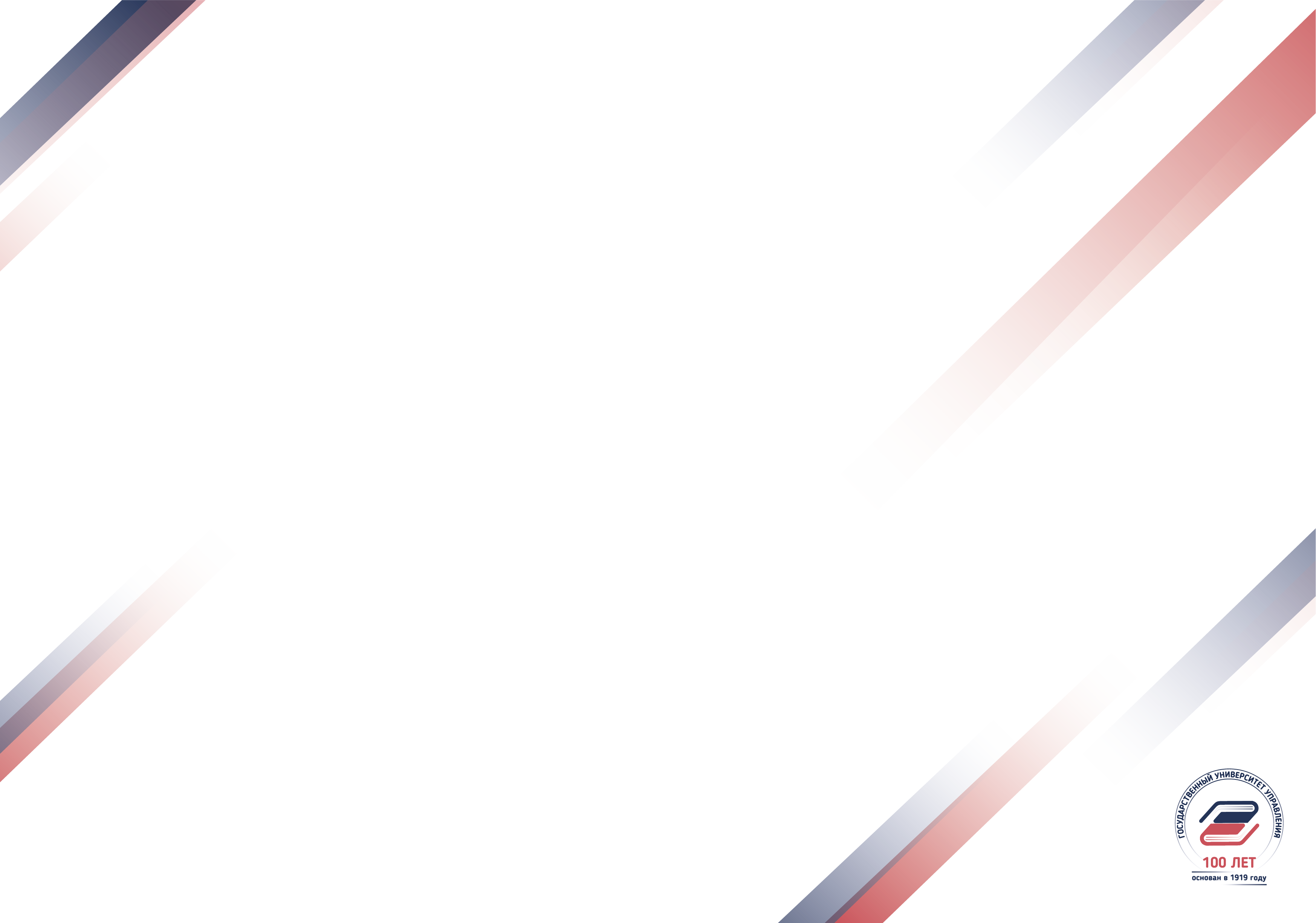 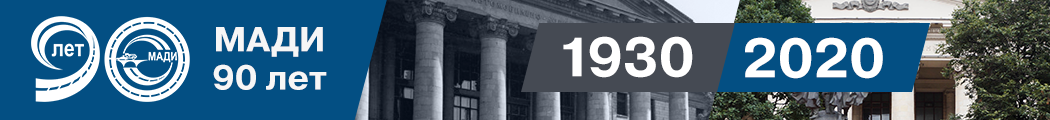 ОБРАЗОВАТЕЛЬНАЯ ПРОГРАММА «УПРАВЛЕНИЕ ЦИФРОВЫМИ ТРАНСПОРНО-ЛОГИСТИЧЕСКИМИ ПРОЦЕССАМИ»
Направление подготовки:
23.03.01 Технология транспортных процессов

Бакалавриат
QR-код своего факультета
МАДИ: madi.ru 
Телефон приемной комиссии: 8(499)346-01-68 доб.1100
Телефон деканата : 8 (499)346-01-68 доб.2186
Телефон выпускающей кафедры: 8 (499)346-01-68 доб.2461
Instagram: @priem.madi
ВКонтакте: vk.com/madiap
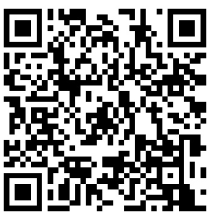 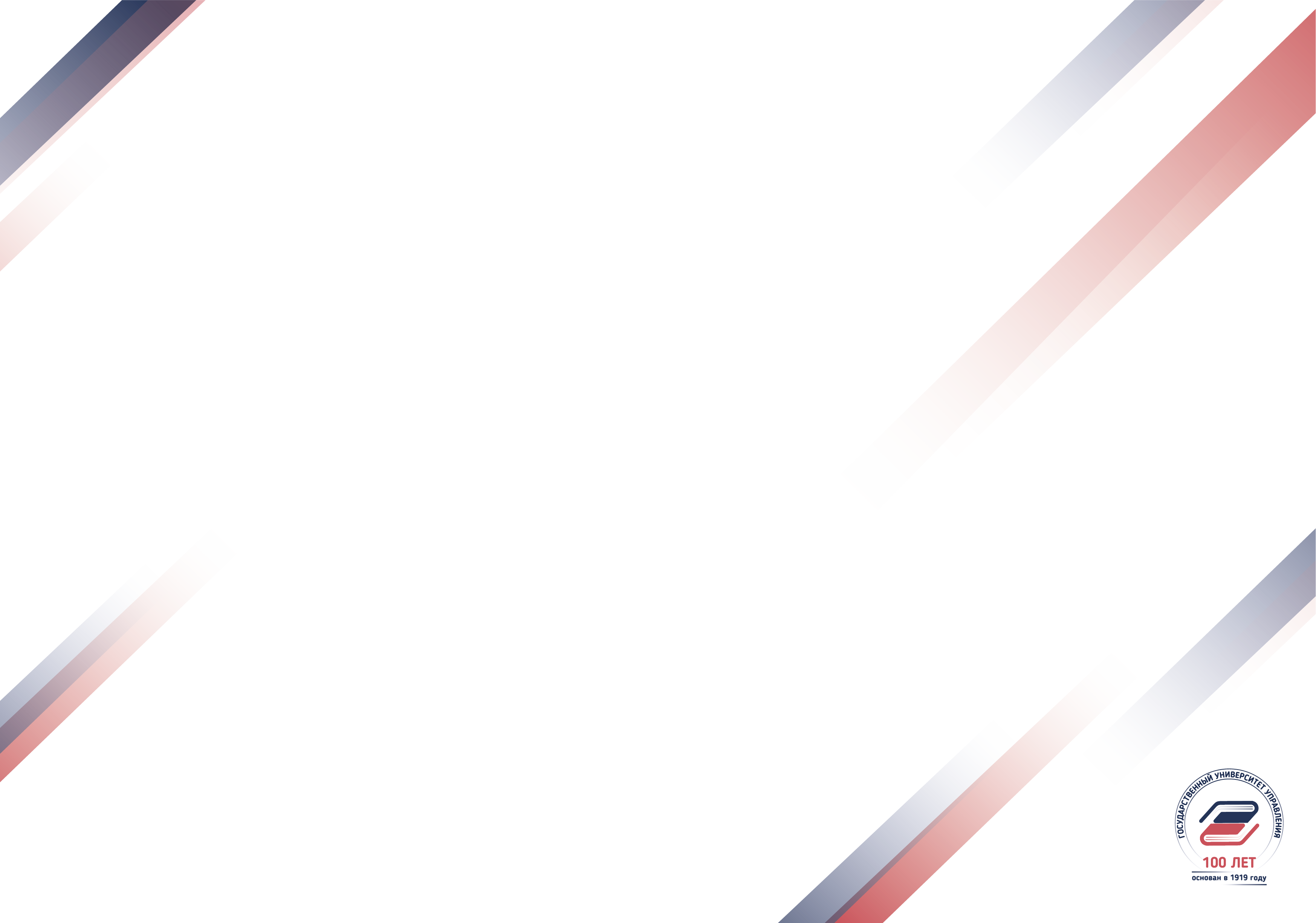 КОГО МЫ ГОТОВИМ
Программа ориентирована на молодых людей, стремящихся получить базовое образование в области организации работы транспорта общего и необщего пользования, занятого перевозкой пассажиров, грузов, грузобагажа и багажа, предоставлением в пользование инфраструктуры, выполнением погрузочно-разгрузочных работ, независимо от их форм собственности и организационно-правовых форм.
Программа охватывает основные современные технологии организации и управления перевозками в условиях цифровой трансформации; особенности технологического обслуживания перевозочного процесса; знакомство с основными положениями, регулирующими взаимоотношения пользователей транспорта и перевозчика.
Программа формирует компетенции для планирования и организации транспортно-логистической деятельности предприятия, использования технической документации, распорядительных актов; планирования и организации работы транспортных комплексов городов и регионов, организации рационального взаимодействия видов транспорта в мультимодальных (интермодальных) транспортных системах при перевозках грузов, пассажиров, багажа, грузобагажа; проектирования бизнес-процедур и управления деятельностью предприятия по организации транспортно-логистических процессов.
Программа реализуется в виде модулей дисциплин, ориентированных на приобретение навыков работы на наиболее востребованных должностных позициях с использованием системы фундаментальных знаний (математических, естественнонаучных, инженерных и экономических) для идентификации, формулирования и решения технических и технологических проблем в области технологии, организации, планирования и управления транспортно-логистическими процессами.
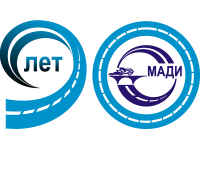 МАДИ, ОПОП «Управление цифровыми транспортно-логистическими процессами» (бакалавриат)
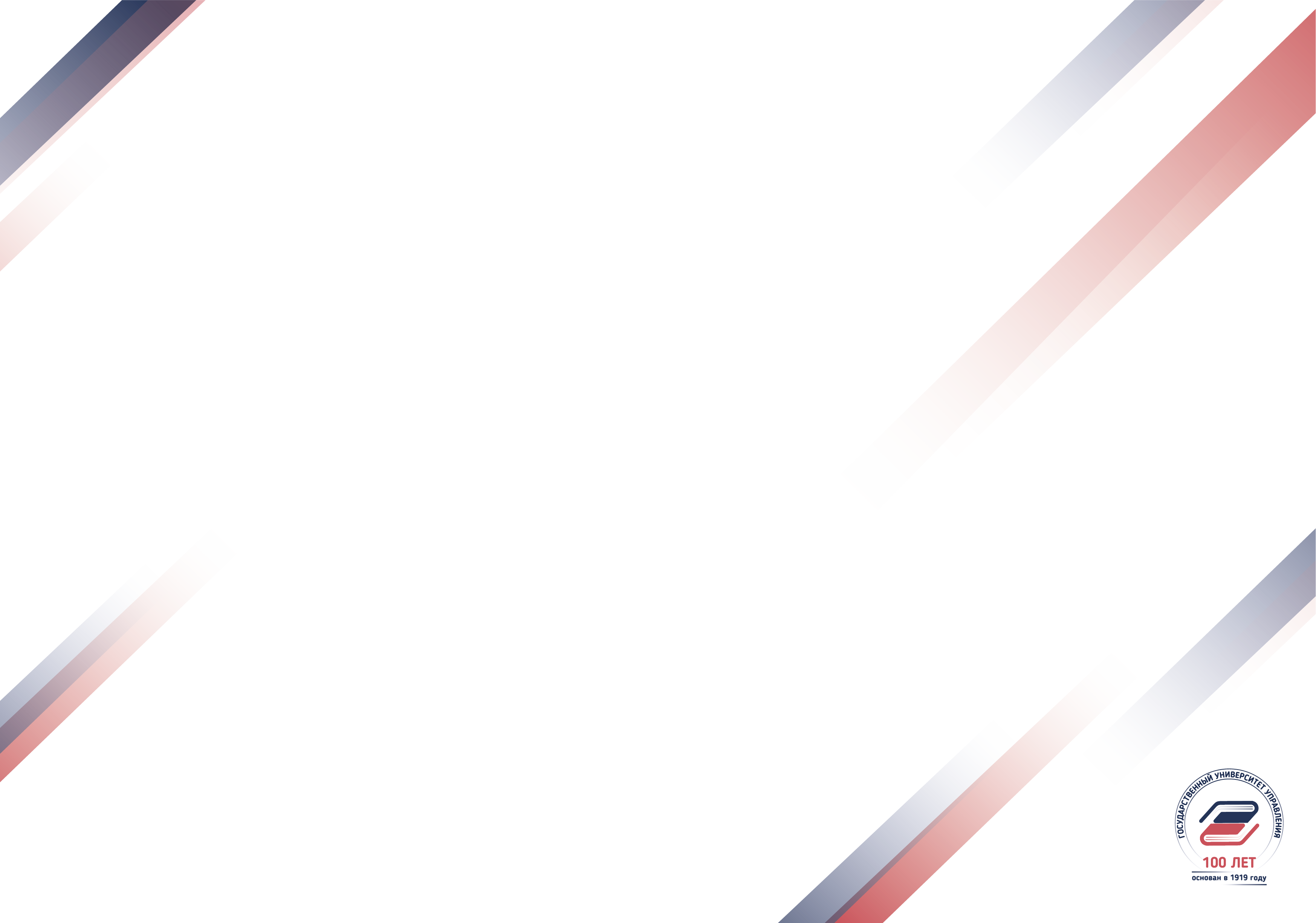 ПРОФЕССИОНАЛЬНЫЕ ДИСЦИПЛИНЫ
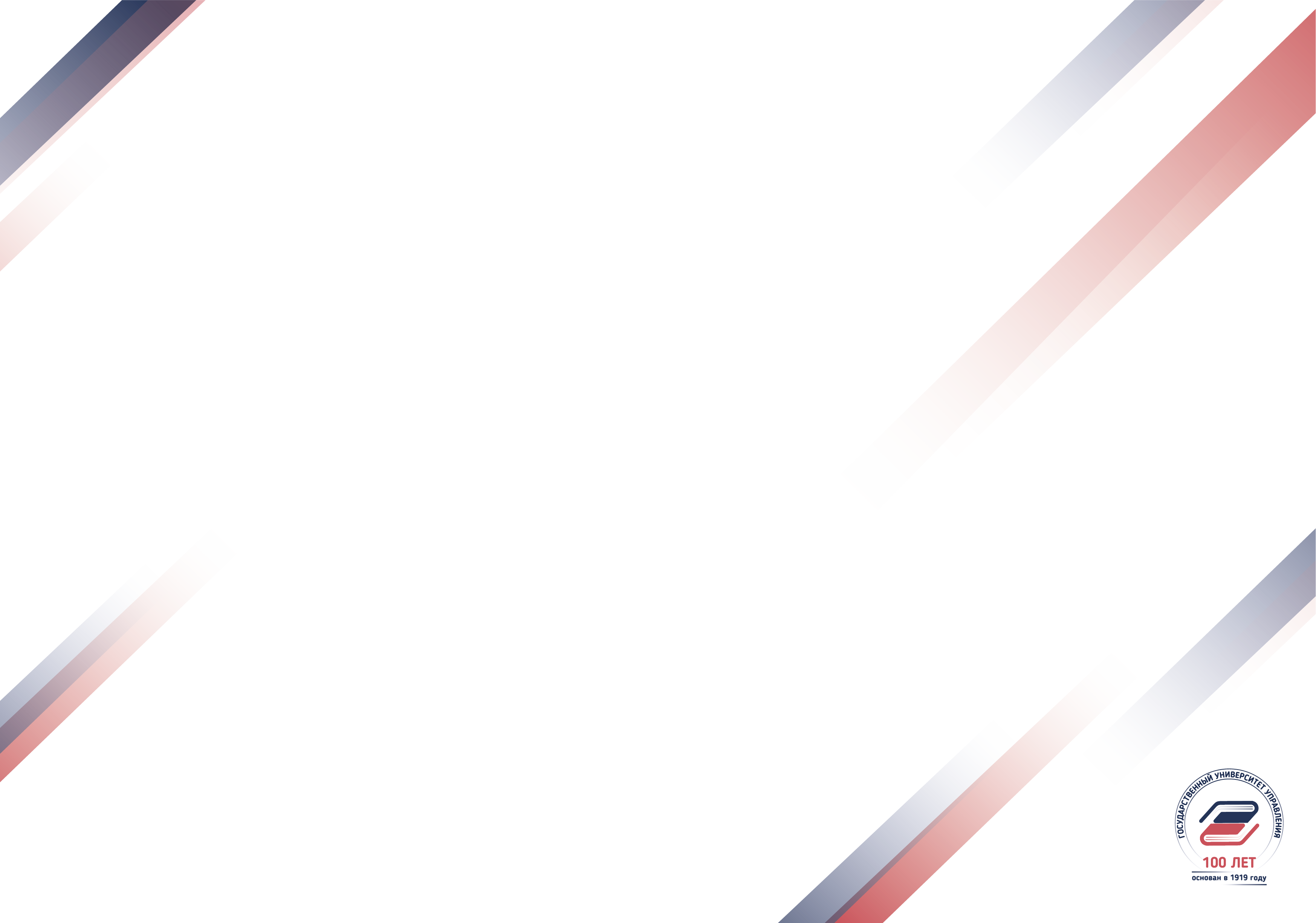 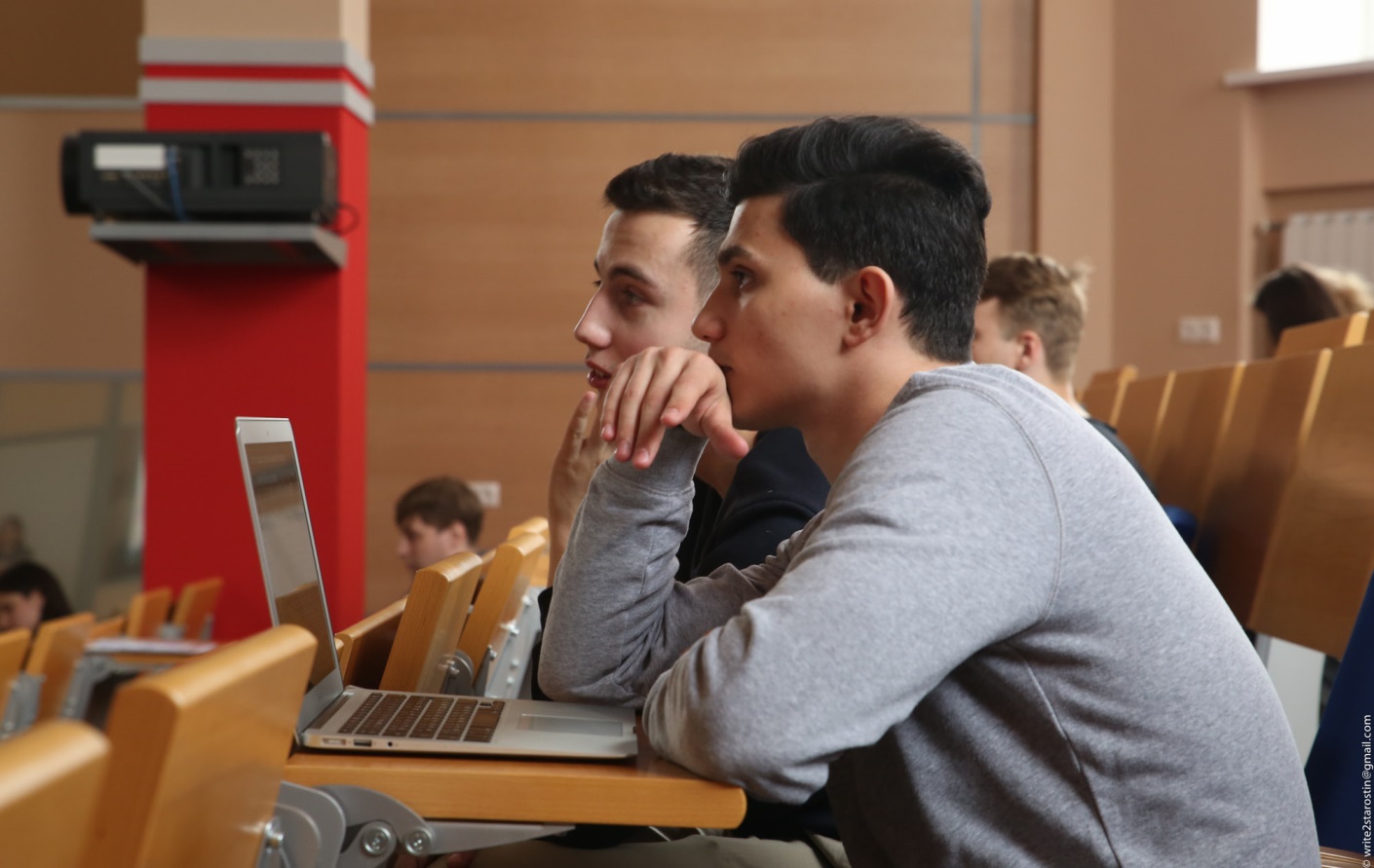 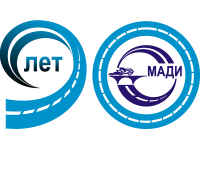 МАДИ, ОПОП «Управление цифровыми транспортно-логистическими процессами» (бакалавриат)
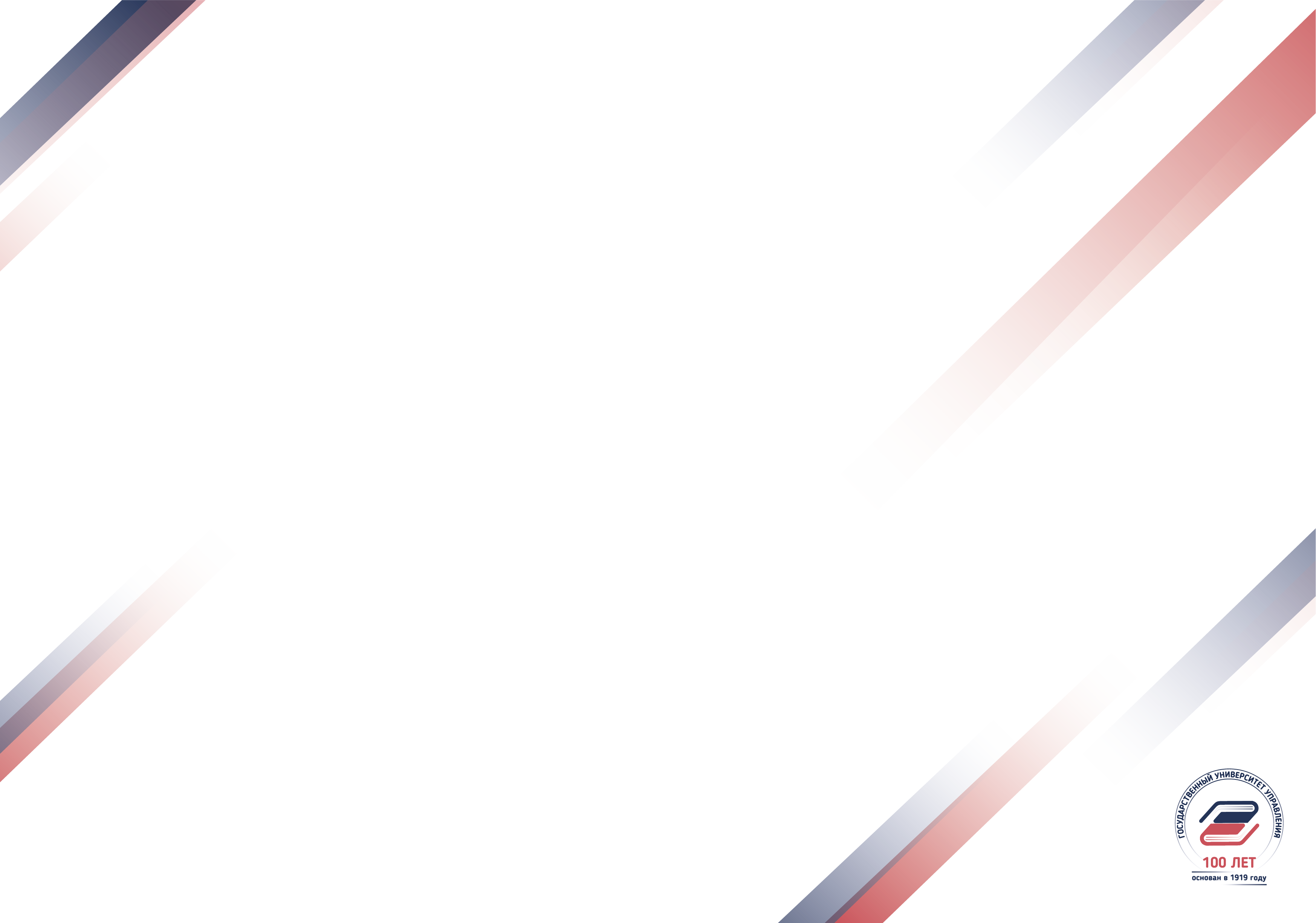 ПРОФЕССИОНАЛЬНЫЕ ДИСЦИПЛИНЫ
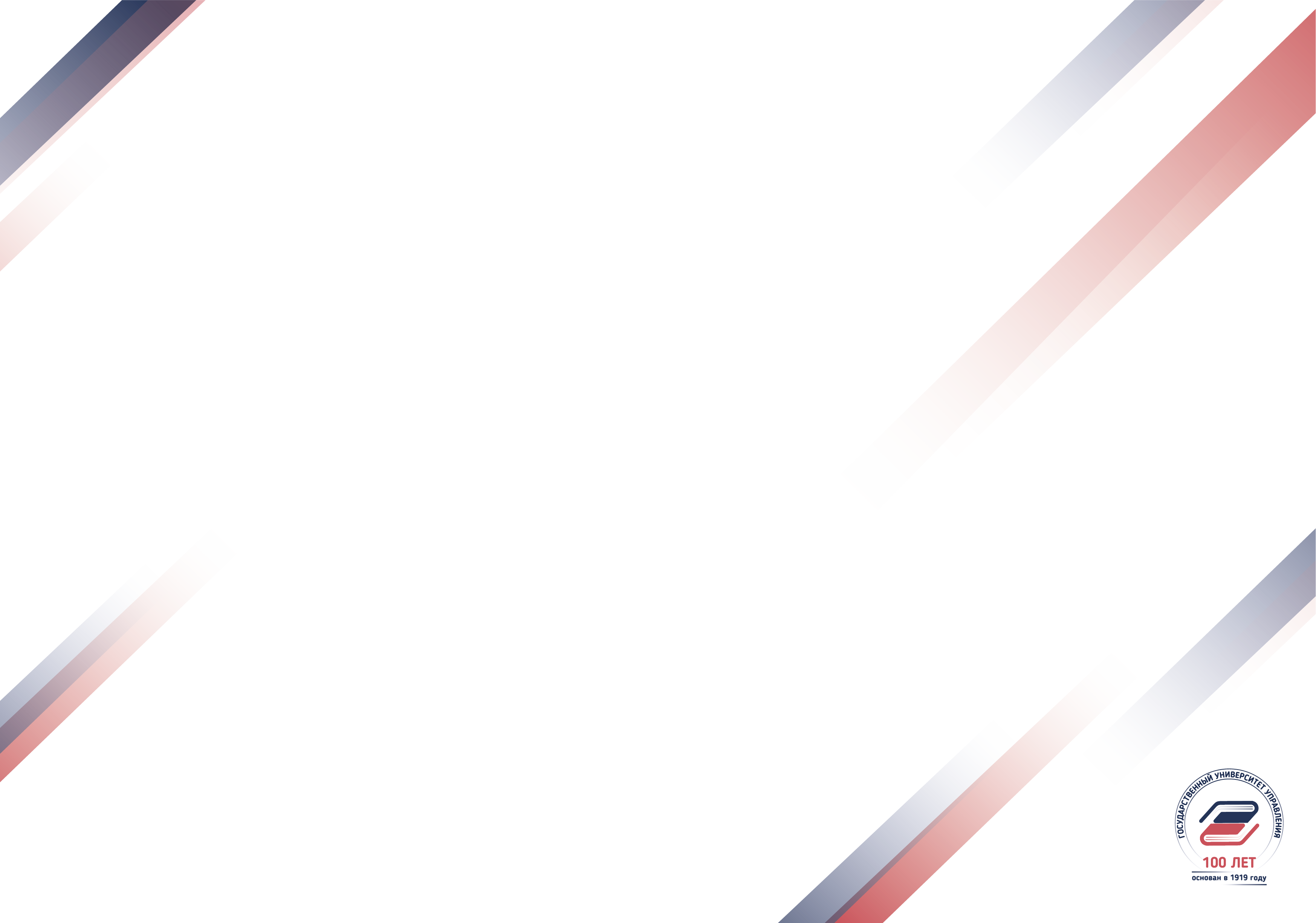 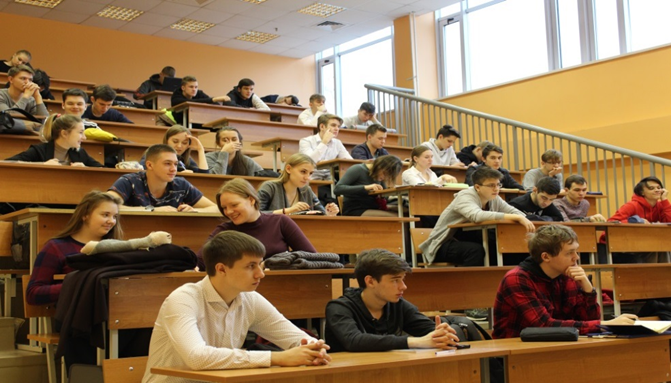 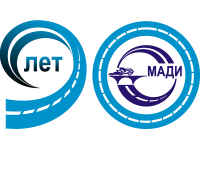 МАДИ, ОПОП «Управление цифровыми транспортно-логистическими процессами» (бакалавриат)
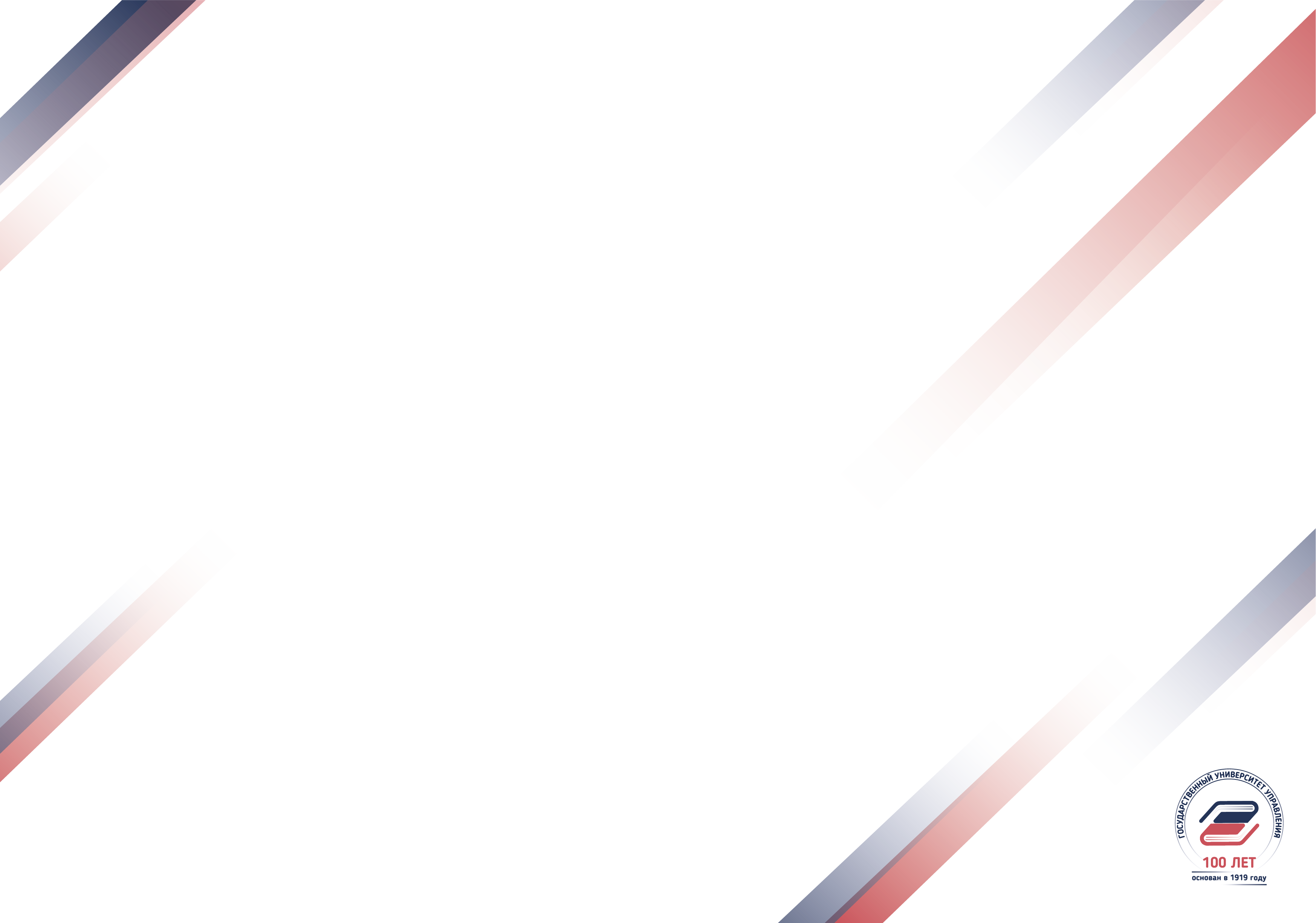 ПРОФЕССИОНАЛЬНЫЕ ДИСЦИПЛИНЫ
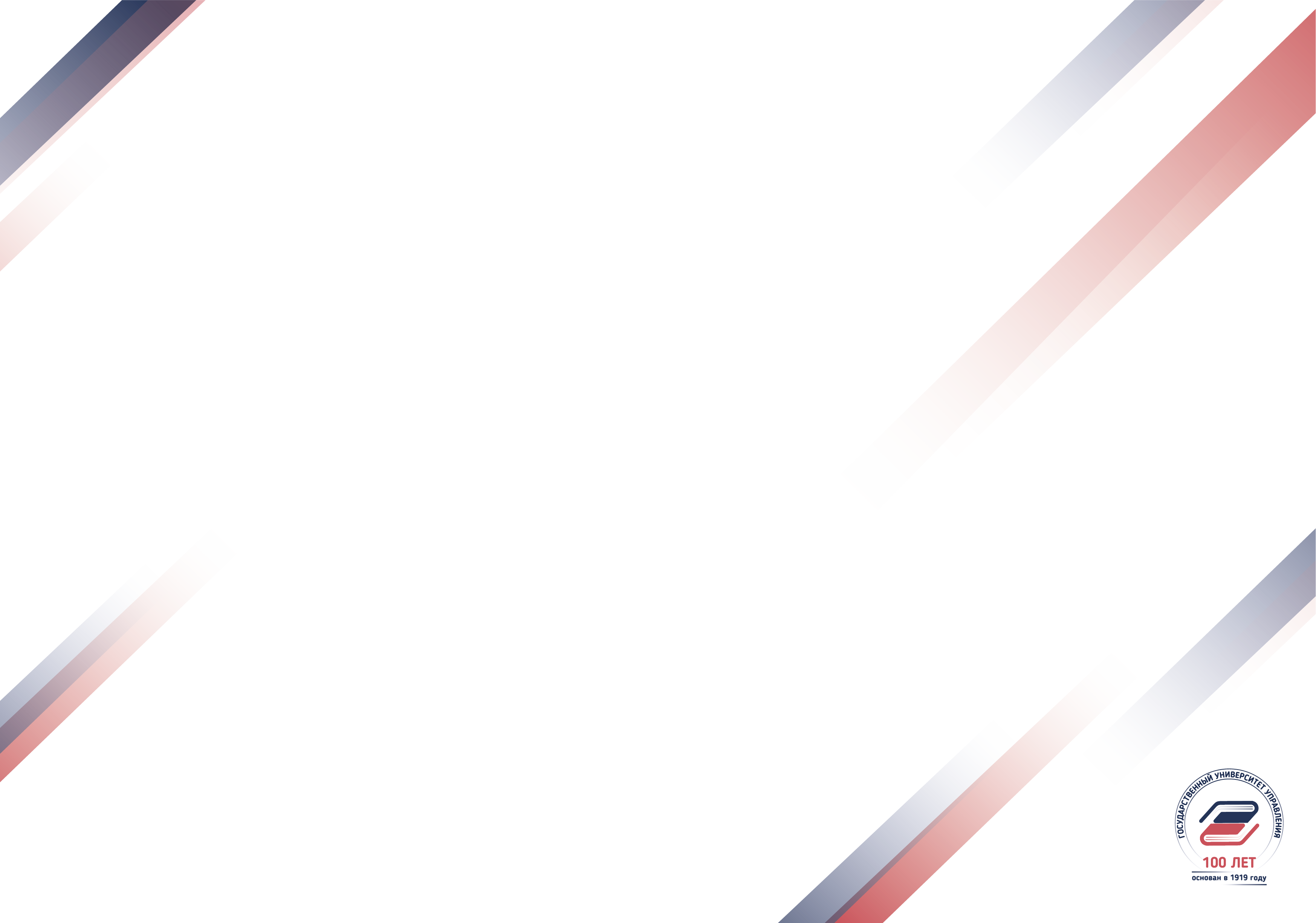 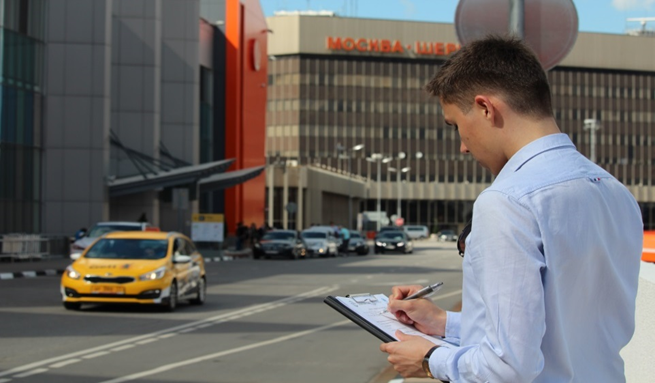 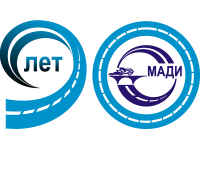 МАДИ, ОПОП «Управление цифровыми транспортно-логистическими процессами» (бакалавриат)
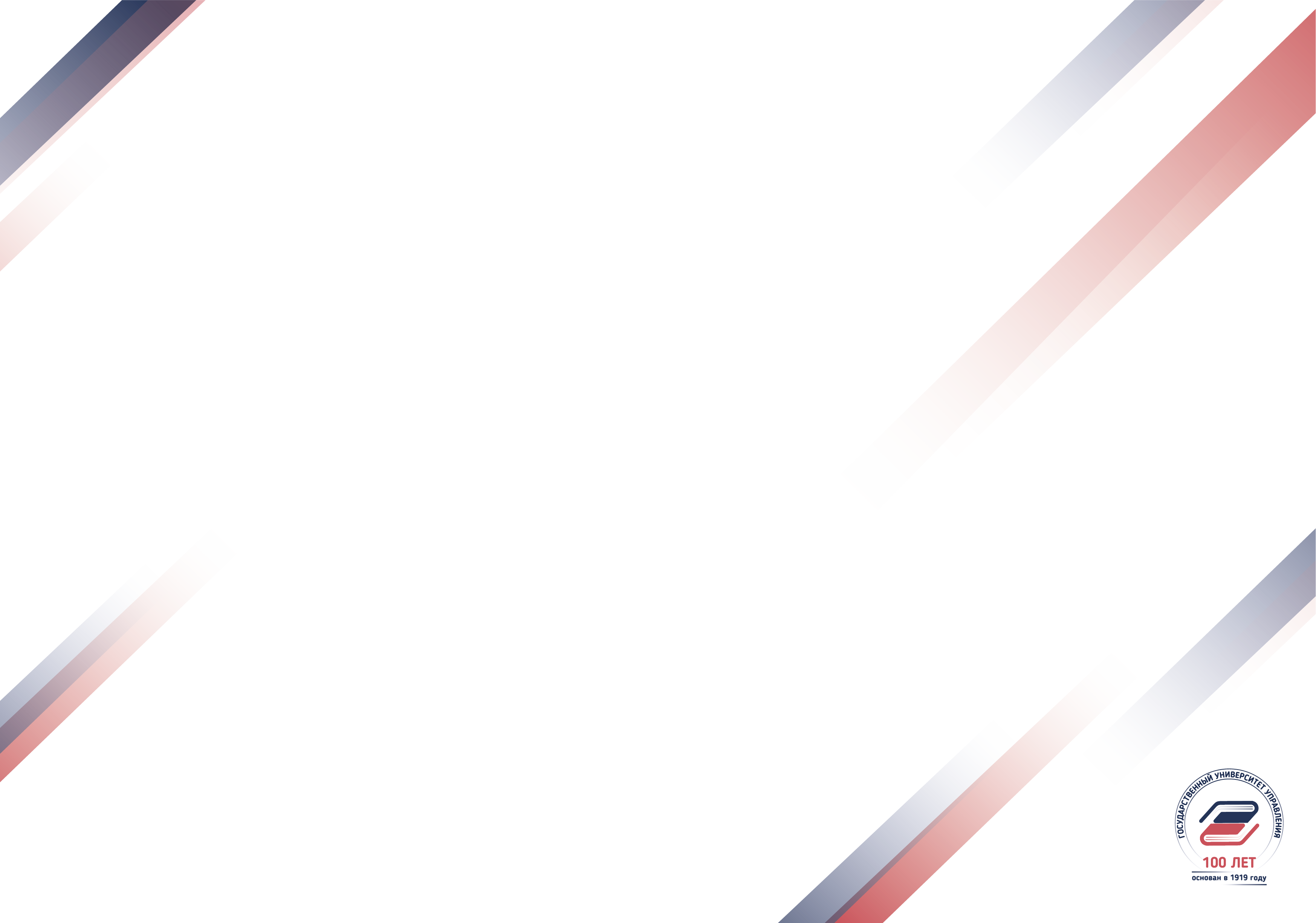 ПРОФЕССИОНАЛЬНЫЕ ДИСЦИПЛИНЫ
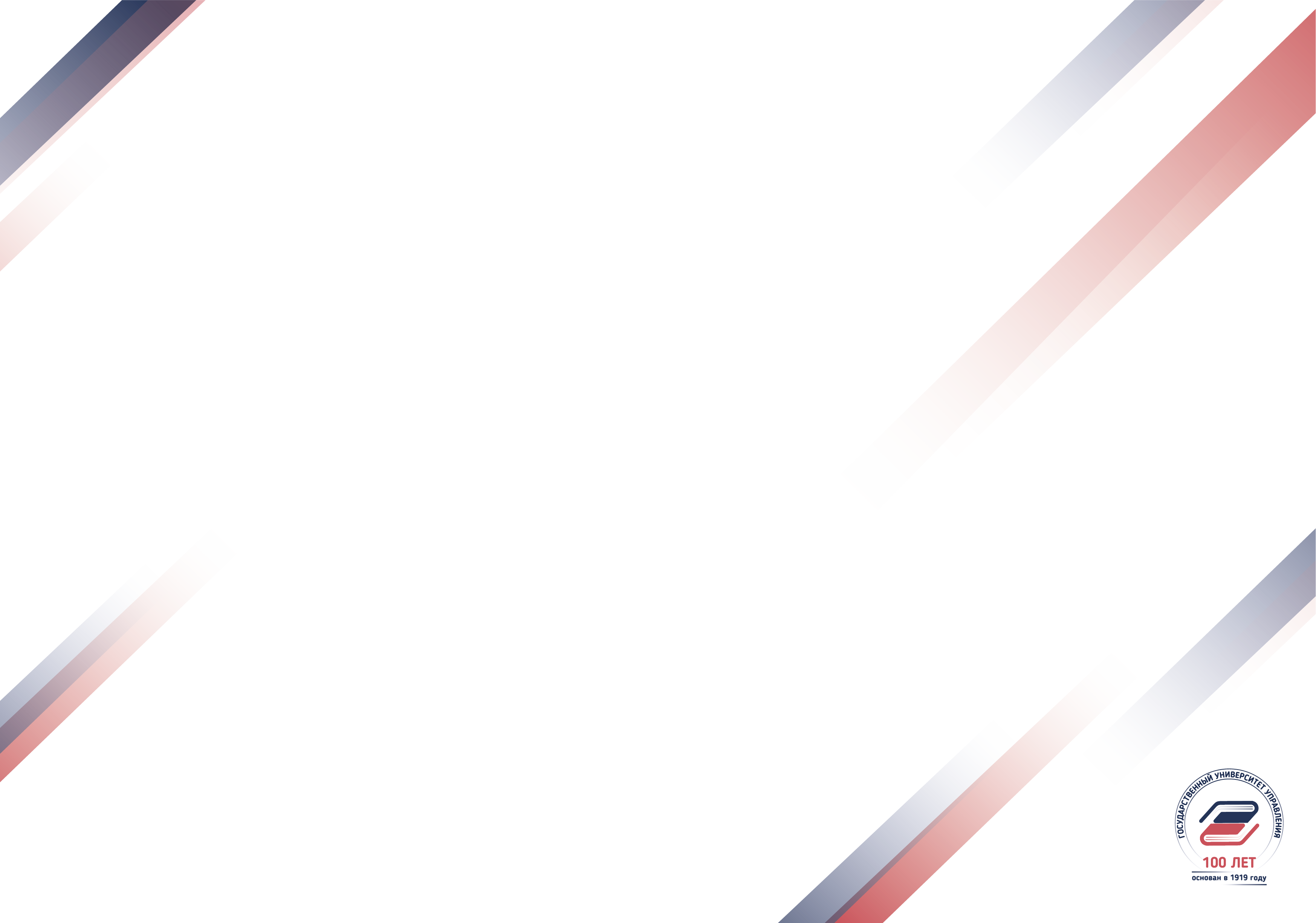 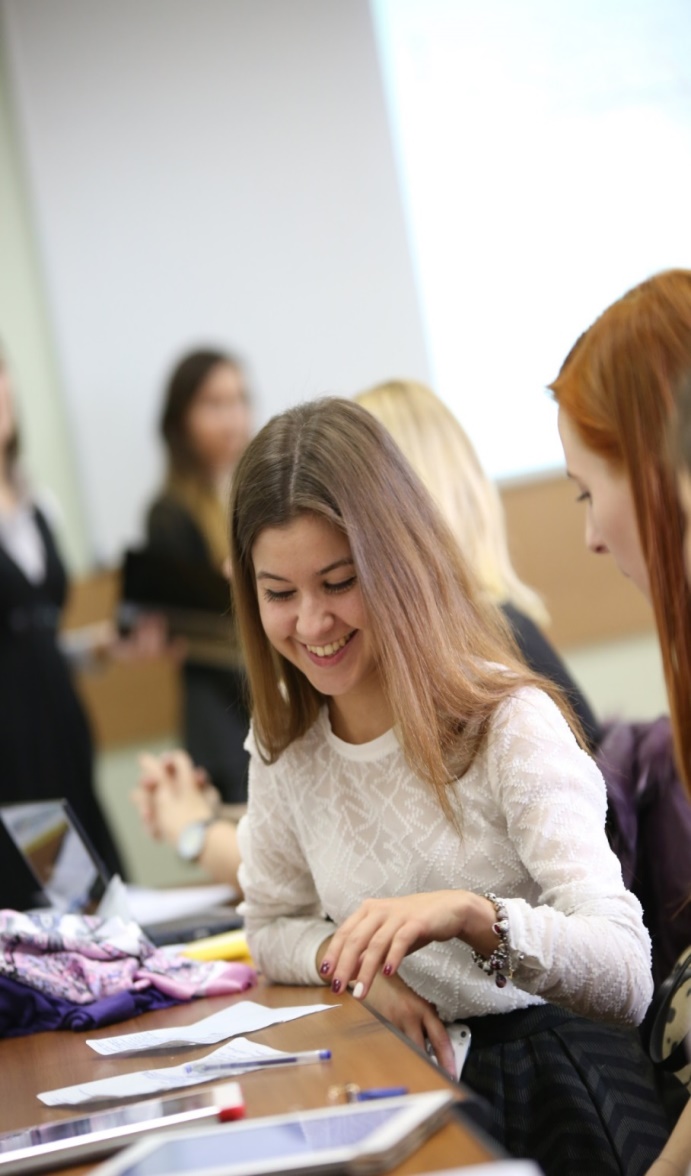 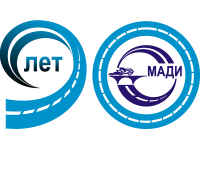 МАДИ, ОПОП «Управление цифровыми транспортно-логистическими процессами» (бакалавриат)
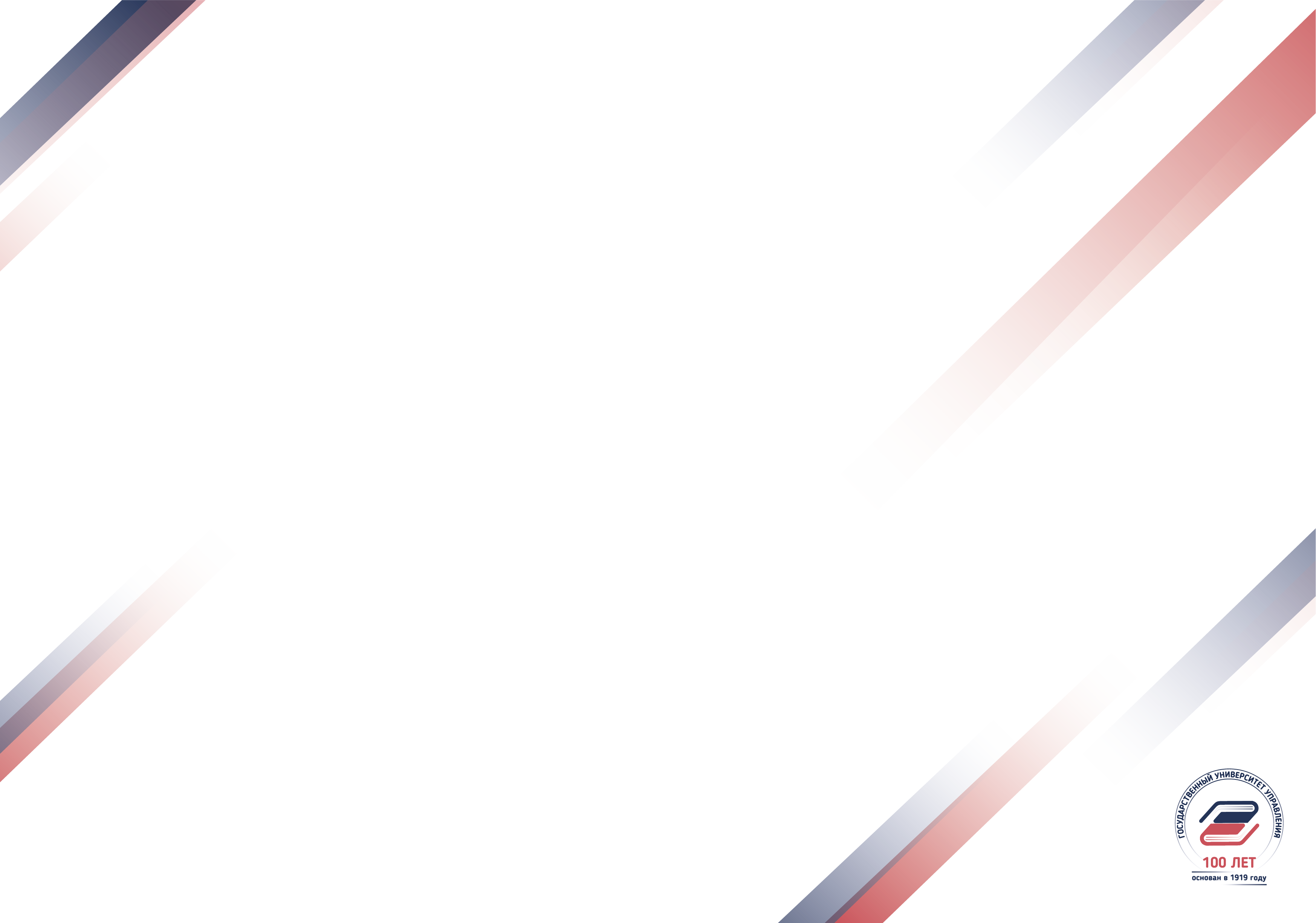 БУДУЮЩИЕ ПРОФЕССИИ
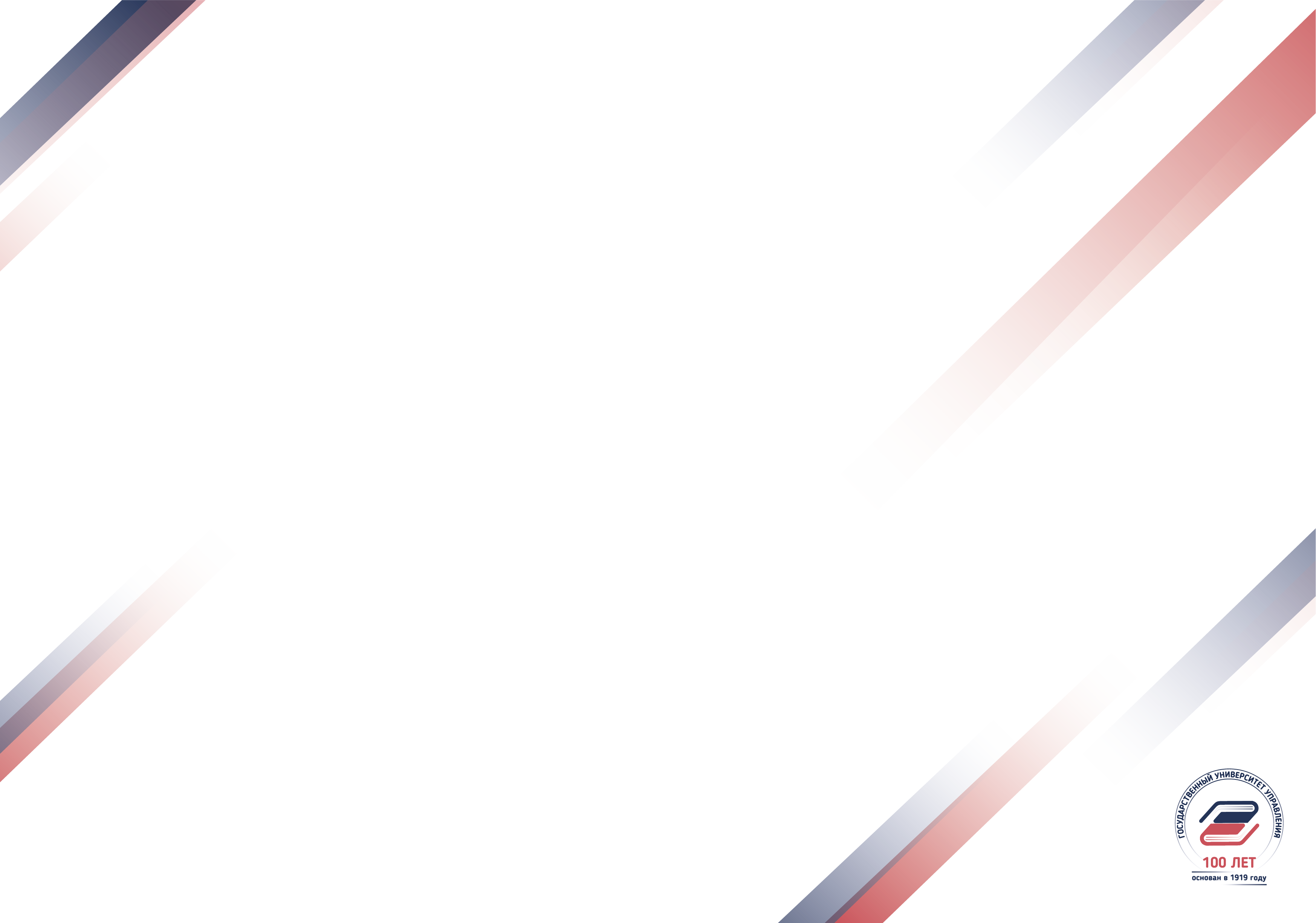 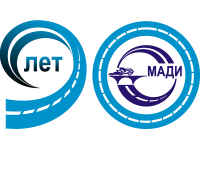 МАДИ, ОПОП «Управление цифровыми транспортно-логистическими процессами» (бакалавриат)
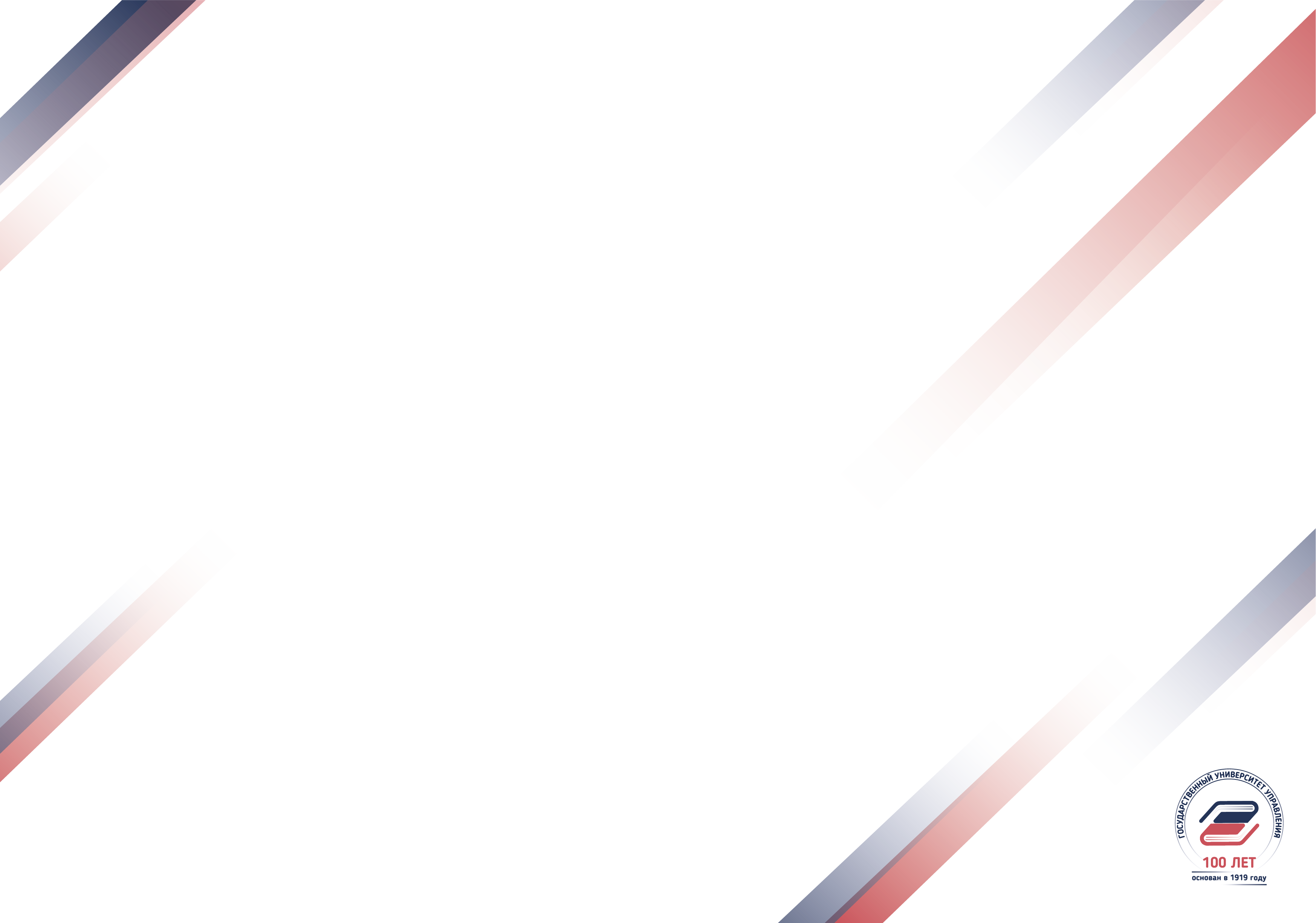 КАКИЕ ПРАКТИЧЕСКИЕ ЗАДАЧИ ВЫ СМОЖЕТЕ РЕШАТЬ
Производственно-технологические задачи
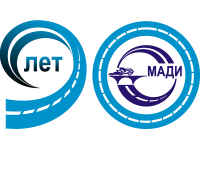 МАДИ, ОПОП «Управление цифровыми транспортно-логистическими процессами» (бакалавриат)
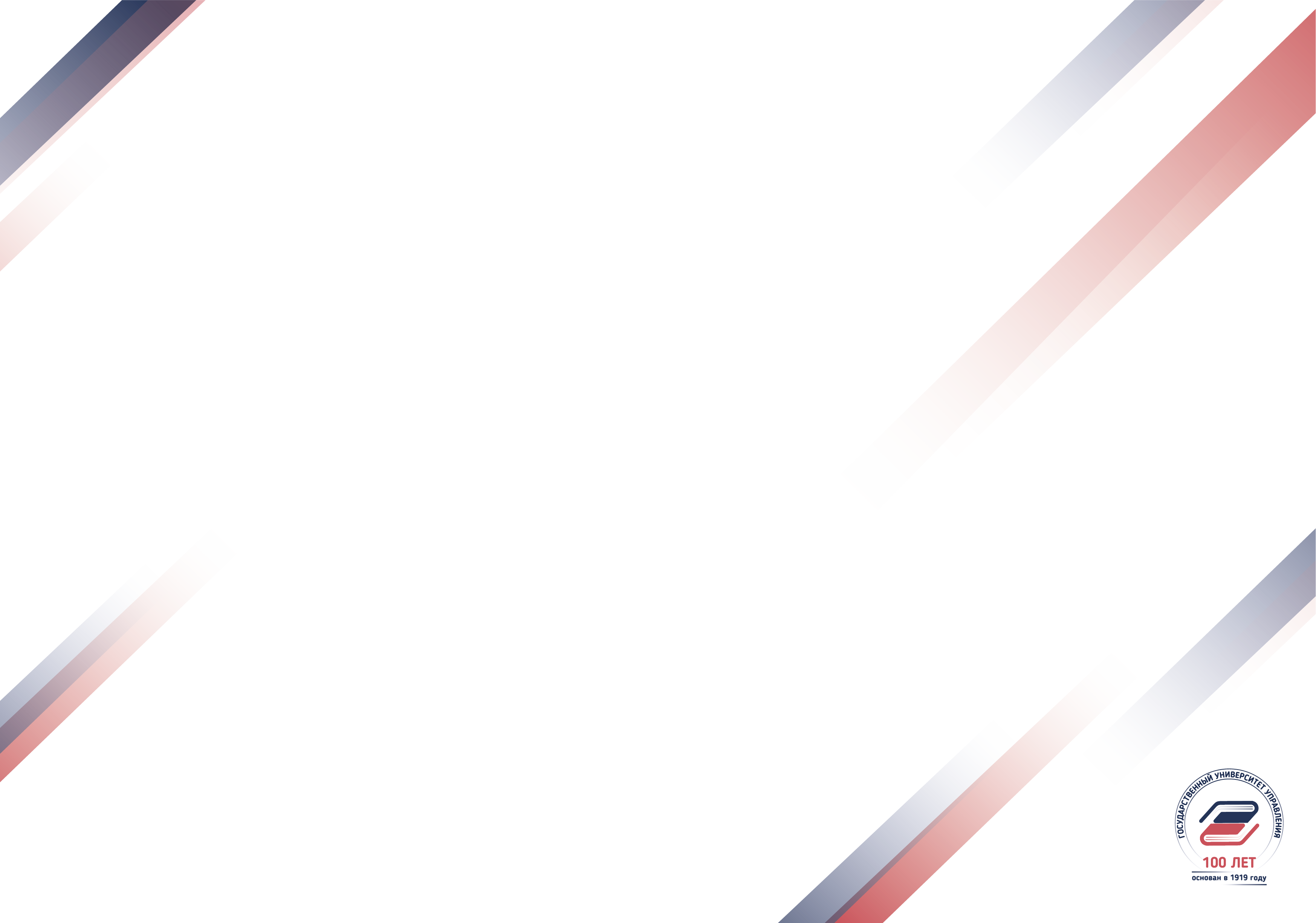 КАКИЕ ПРАКТИЧЕСКИЕ ЗАДАЧИ ВЫ СМОЖЕТЕ РЕШАТЬ
Расчетно-проектные задачи
Организационно-управленческие задачи
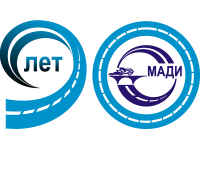 МАДИ, ОПОП «Управление цифровыми транспортно-логистическими процессами» (бакалавриат)
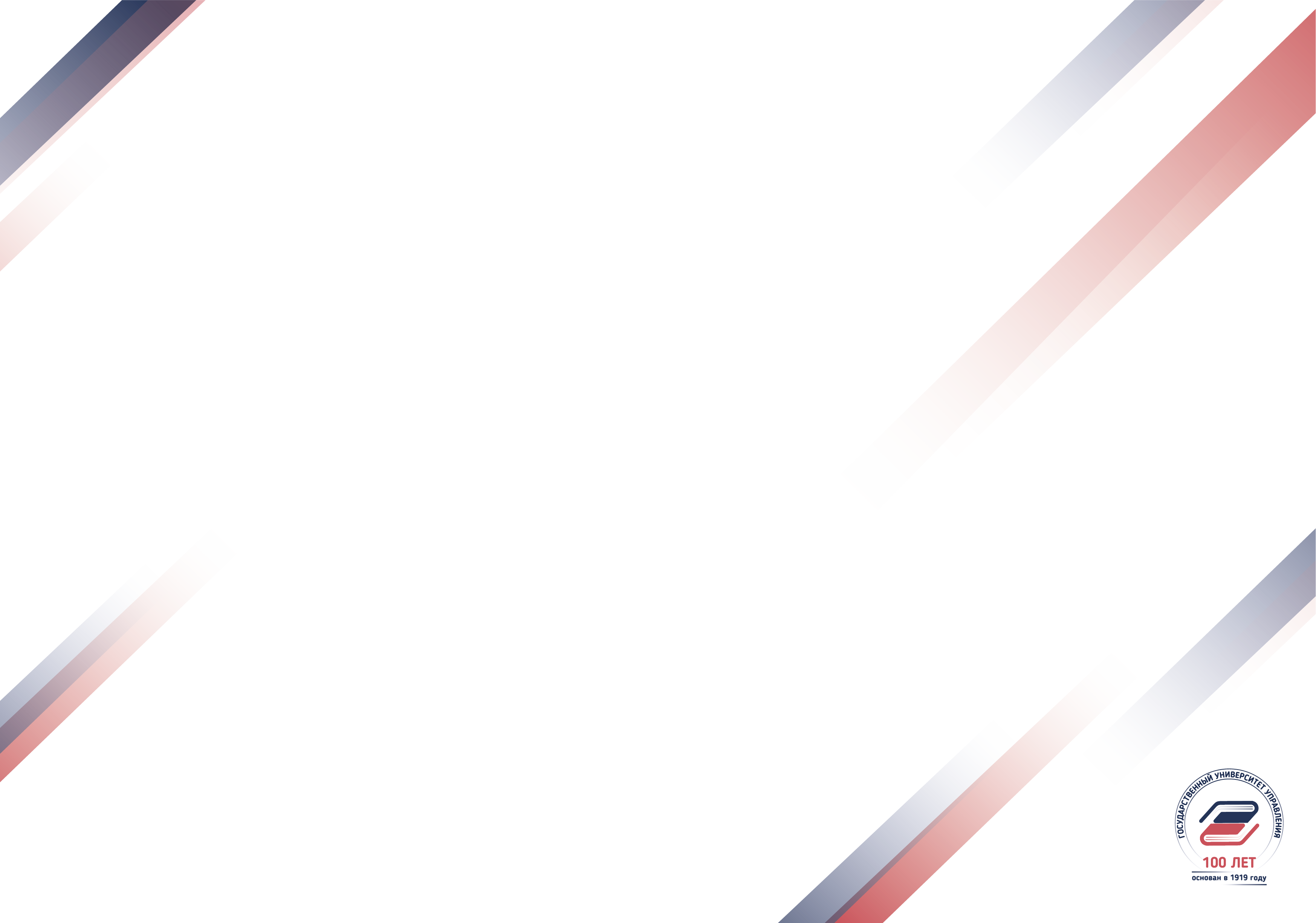 ГДЕ ВЫ БУДЕТЕ ПРОХОДИТЬ ПРАКТИКУ И  СТАЖИРОВАТЬСЯ
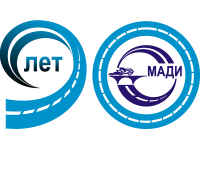 МАДИ, ОПОП «Управление цифровыми транспортно-логистическими процессами» (бакалавриат)
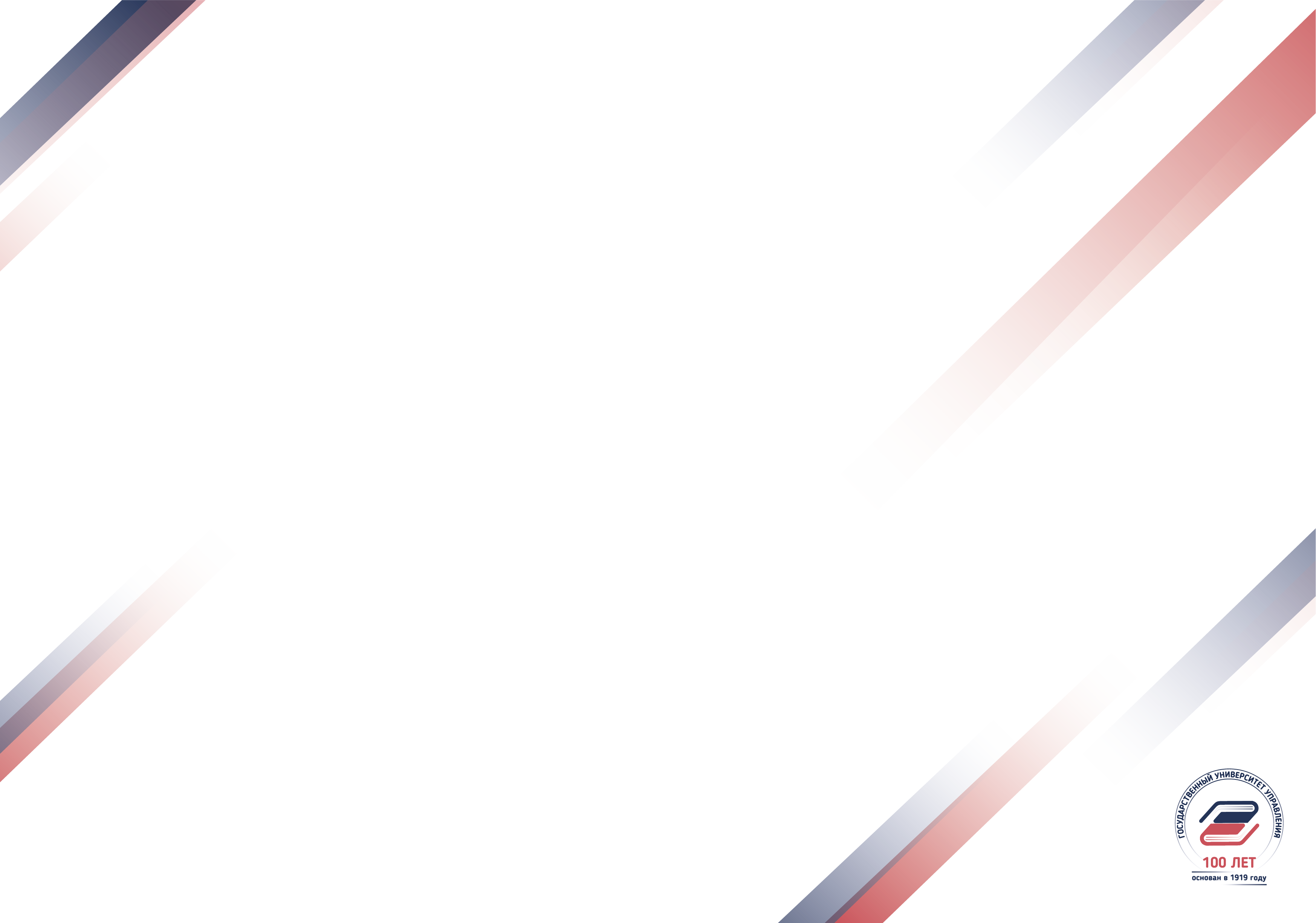 ИНФОРМАЦИЯ ПО ПРИЕМУ 
2021
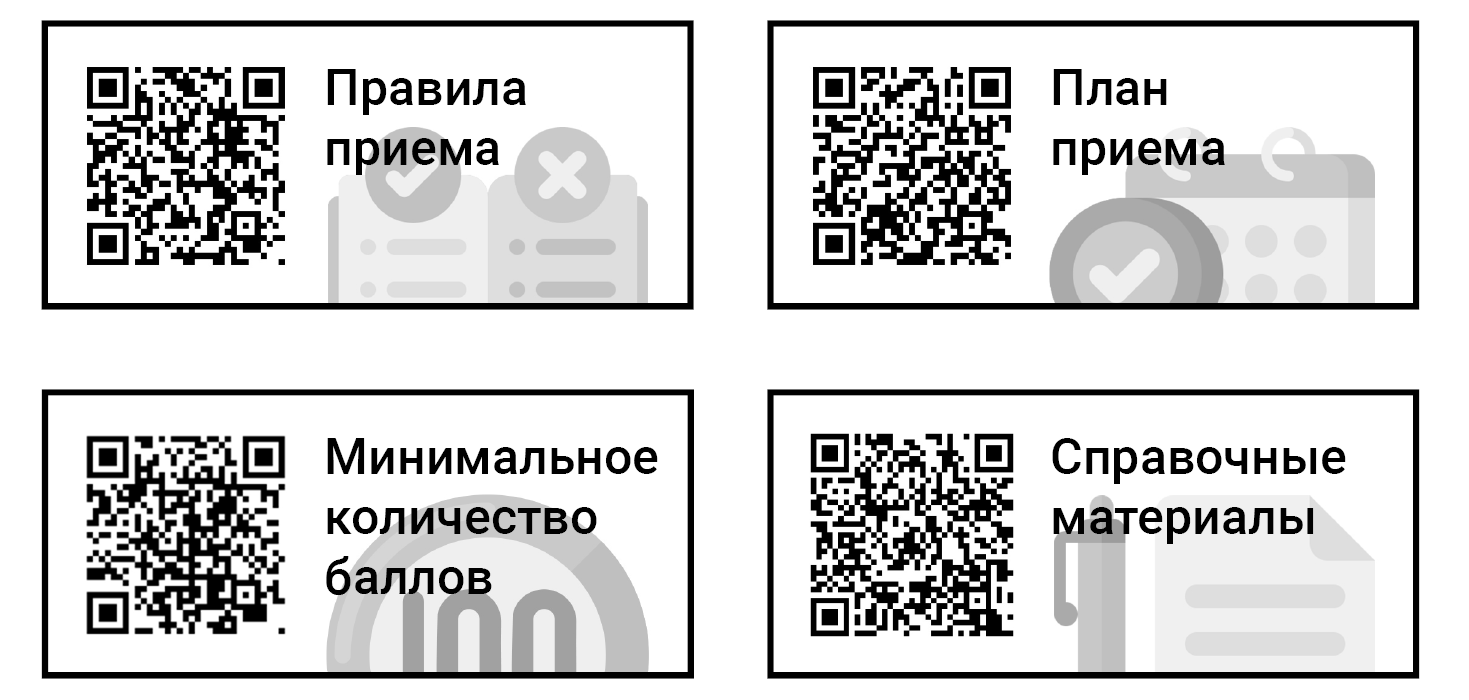 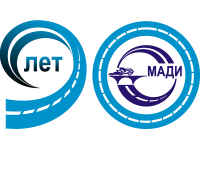 МАДИ, ОПОП «Управление цифровыми транспортно-логистическими процессами» (бакалавриат)